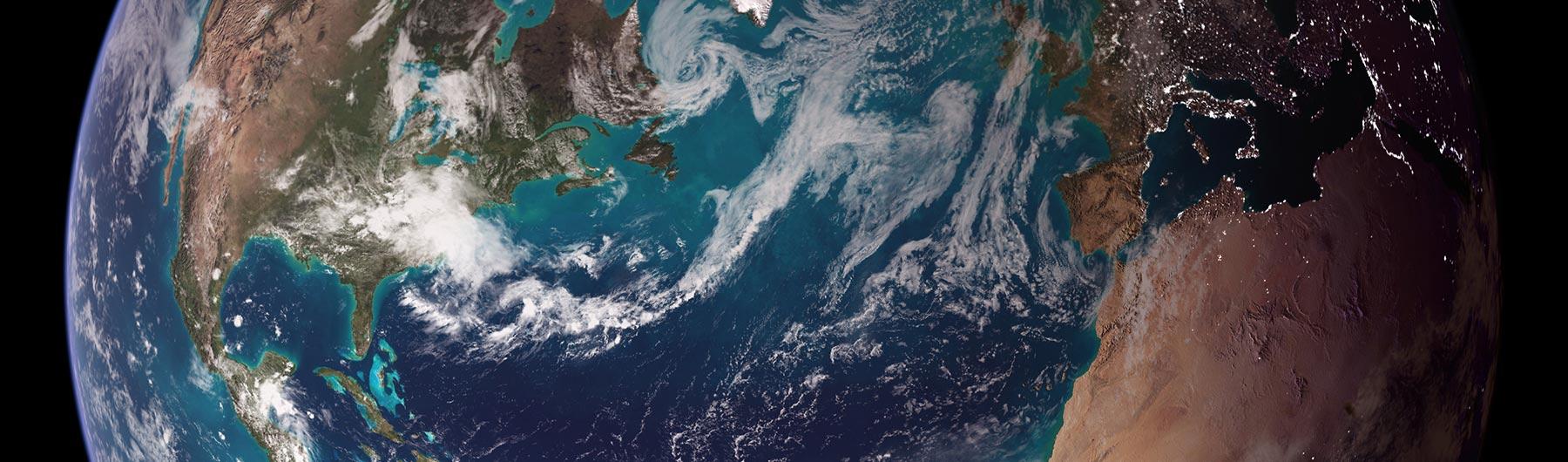 Enhancing Data Utilization Through Adoption of Cloud-Based Data Architecture
Jonathan S. O’Neil, Director, NOAA Big Data Project (BDP)
Jack Settelmaier, Technical Lead (NRAP)

National Oceanic and Atmospheric Administration
VLab Forum 8/21/2019
Outline
What, Who, Why, How/Where

Big Data Project - cadence, personnel, roles

Data Usage Statistics / STI,R2O Use Cases

Results/Successes/Issues/Future

Questions
[Speaker Notes: Presentation outline]
What
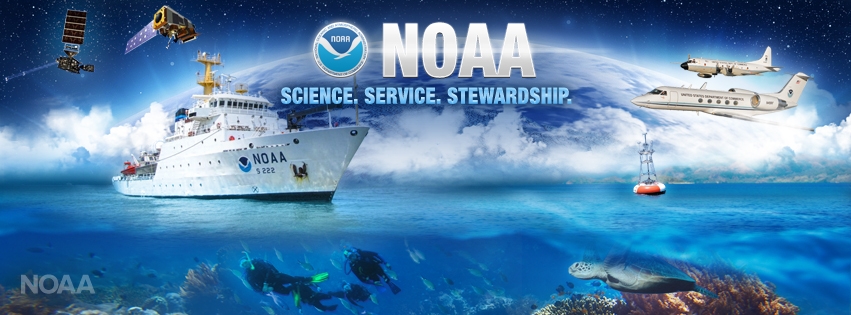 Our Mission
To understand and predict changes in climate, weather, oceans, and coasts, to share that knowledge and information with others, and to conserve and manage coastal and marine ecosystems and resources.
BDP Basics
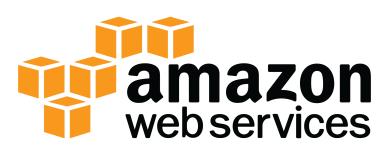 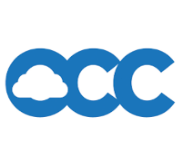 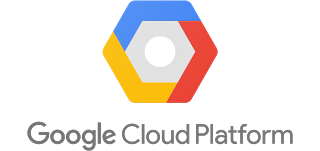 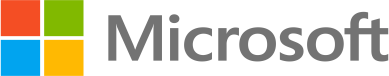 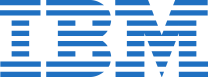 Cooperative Research and Development Agreements
5 separate, but identical, 4-year agreements

Industry provides access to NOAA’s open data to all
Data remain open, are not to be sold
Collaborators monetize services based on data
NOAA provides data and expertise
Combines 3 powerful resources based on NOAA’s open data:
NOAA’s science and subject matter expertise
Industry’s data storage and access expertise
Cloud's scalable and on-demand processing capability
[Speaker Notes: The US Department of Commerce and the National Oceanic and Atmospheric Administration (NOAA) announced the NOAA Big Data Partnership (BDP) in April 2015. Through five cooperative research and development agreements (CRADAs) between NOAA and selected commercial and academic collaborators, NOAA is learning how the value inherent in its data may be leveraged to broaden the distribution and utilization of those data. Selected datasets of interest to the BDP collaborators and their business partners are being transferred from NOAA to the collaborators’ infrastructure. The partnership has already realized a number of dataset improvements, and new and novel applications that employ NOAA’s atmospheric, geophysical, and oceanographic data, at no net cost to the US taxpayer. For example, NOAA’s National Centers for Environmental Information (NCEI) has transferred the complete NEXRAD Level II historical archive to the CRADA collaborators.]
Who
Big Data Project 
Collaborators’ Data Offerings
AWS
https://aws.amazon.com/noaa-big-data/
Google Cloud Platform
https://cloud.google.com/bigquery/public-data/
https://explorer.earthengine.google.com/#index
IBM
https://noaa-crada.mybluemix.net/
Microsoft
https://azure.microsoft.com/en-us/services/open-datasets/catalog/nexrad-l2/
Open Commons Consortium
http://edc.occ-data.org/
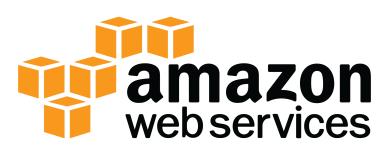 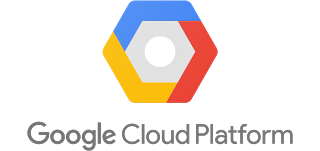 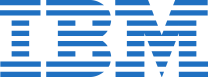 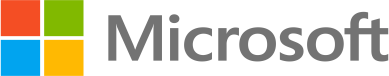 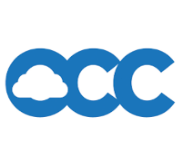 Why
Increasing Volume and Demand for 
NOAA Data
NOAA/NCEI’s Environmental Data Archive
2016 Total: 28.6 Petabytes
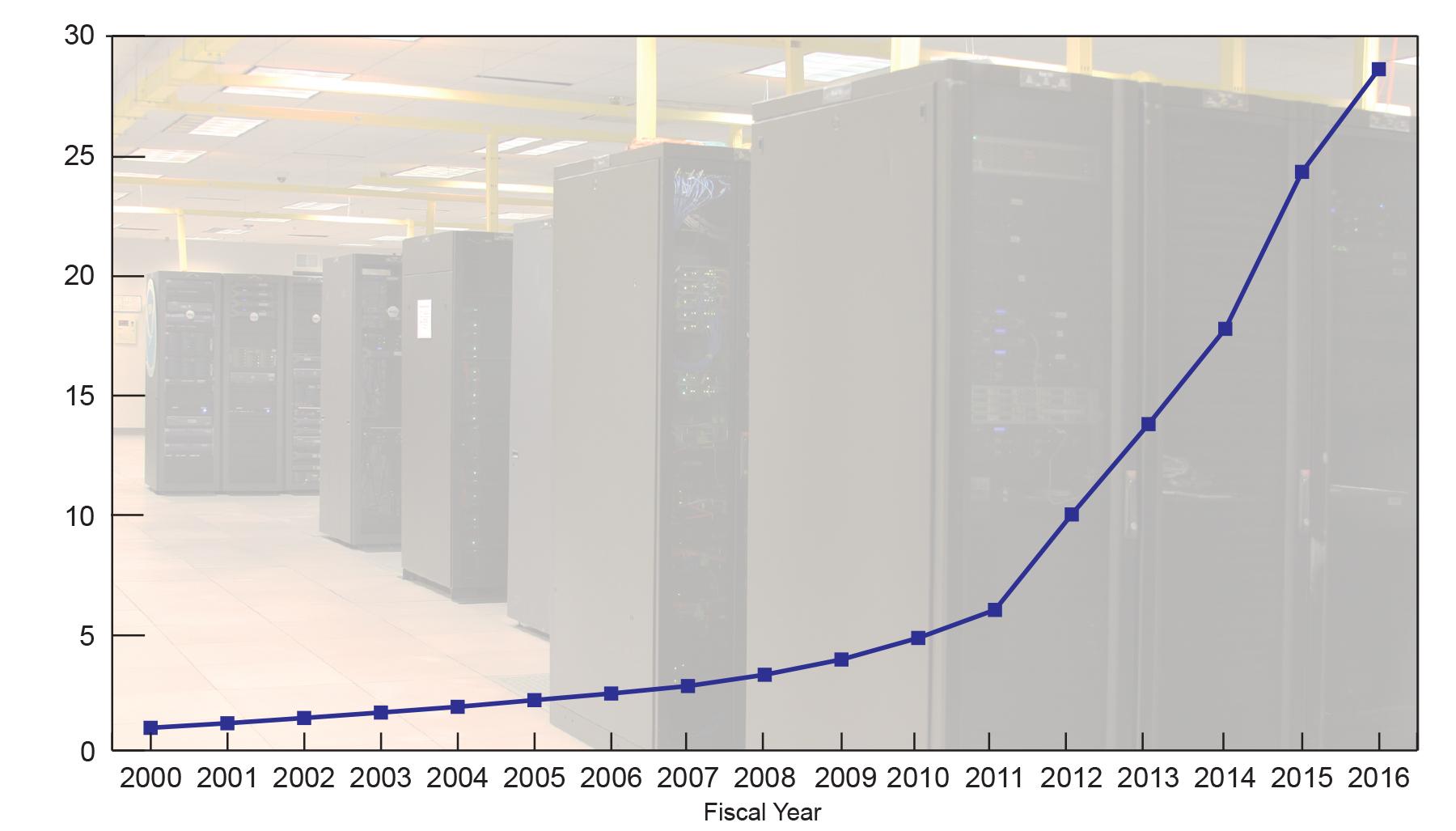 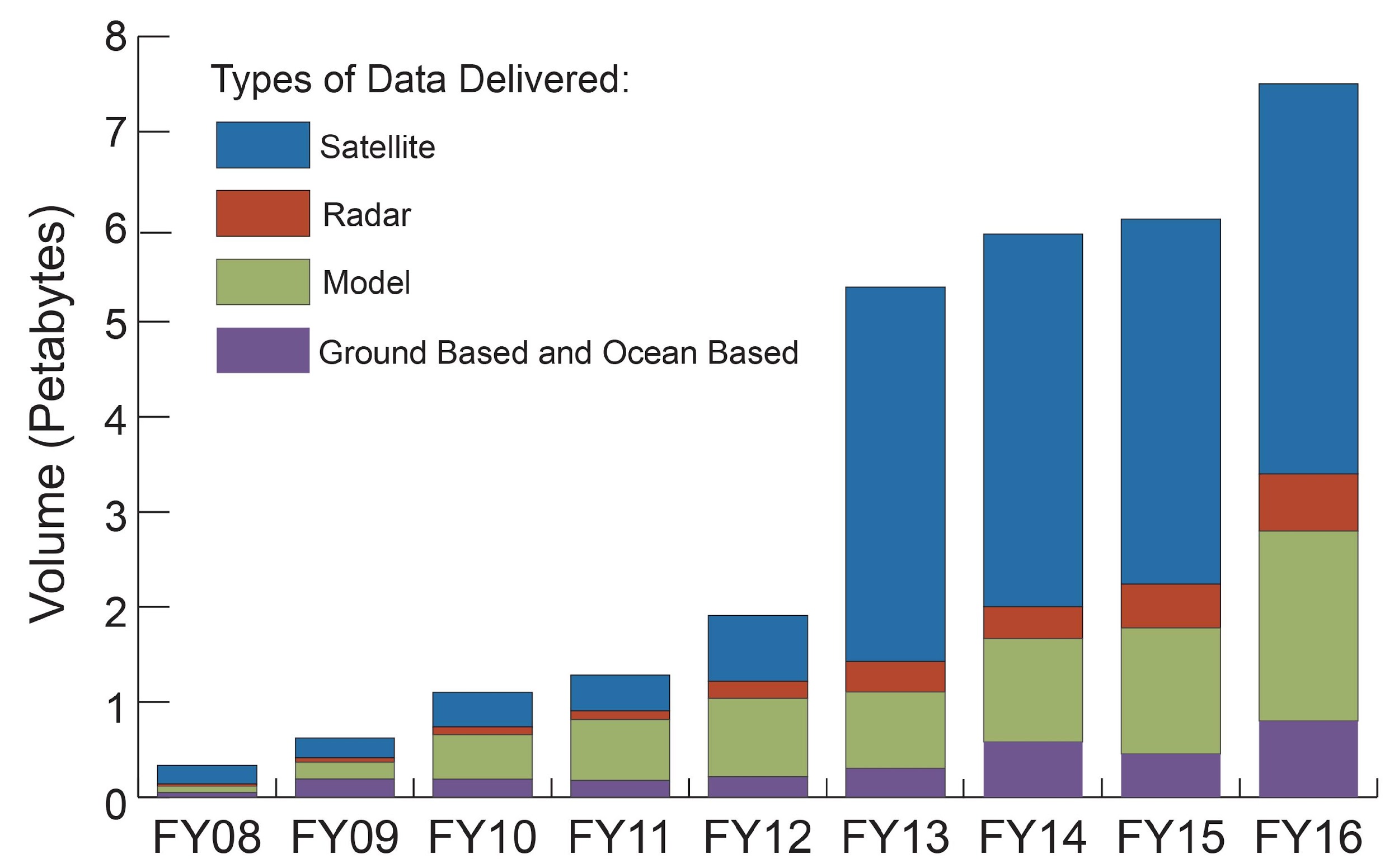 DEMAND
Due to increase
in satellite and
model data
BUDGETS (optimistic)
Volume (Petabytes)
Slide courtesy of NESDIS/NCEI
COSTS
Slide courtesy of NESDIS/NCEI
Collaborative Solutions
Improve data access
Facilitate use of the data
Improve NOAA’s cybersecurity posture
Develop new authenticity tools
Enable new economic &
research opportunities
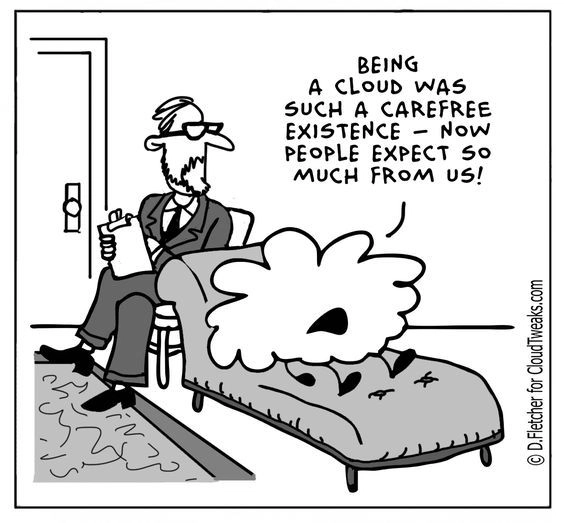 How/Where
Traditional NOAA Satellite Data
 Internet Access Strategy
Consumer Must Download Data to Use
Consumer
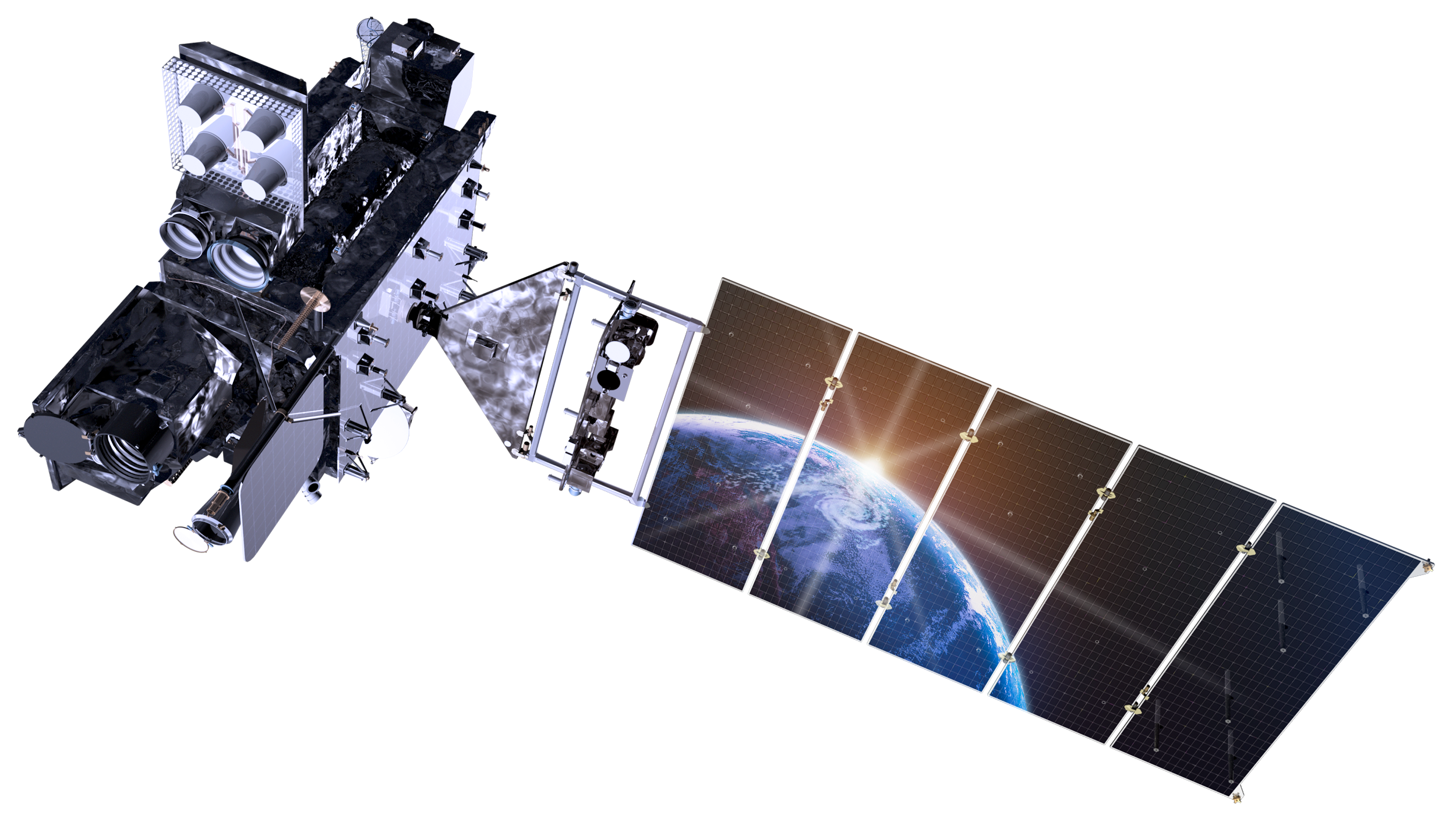 Ground System Data Distribution
Consumer
Consumer
Consumer
Consumer
NOAA Big Data Project
Single Copy Services Many  -- Use Data in Place
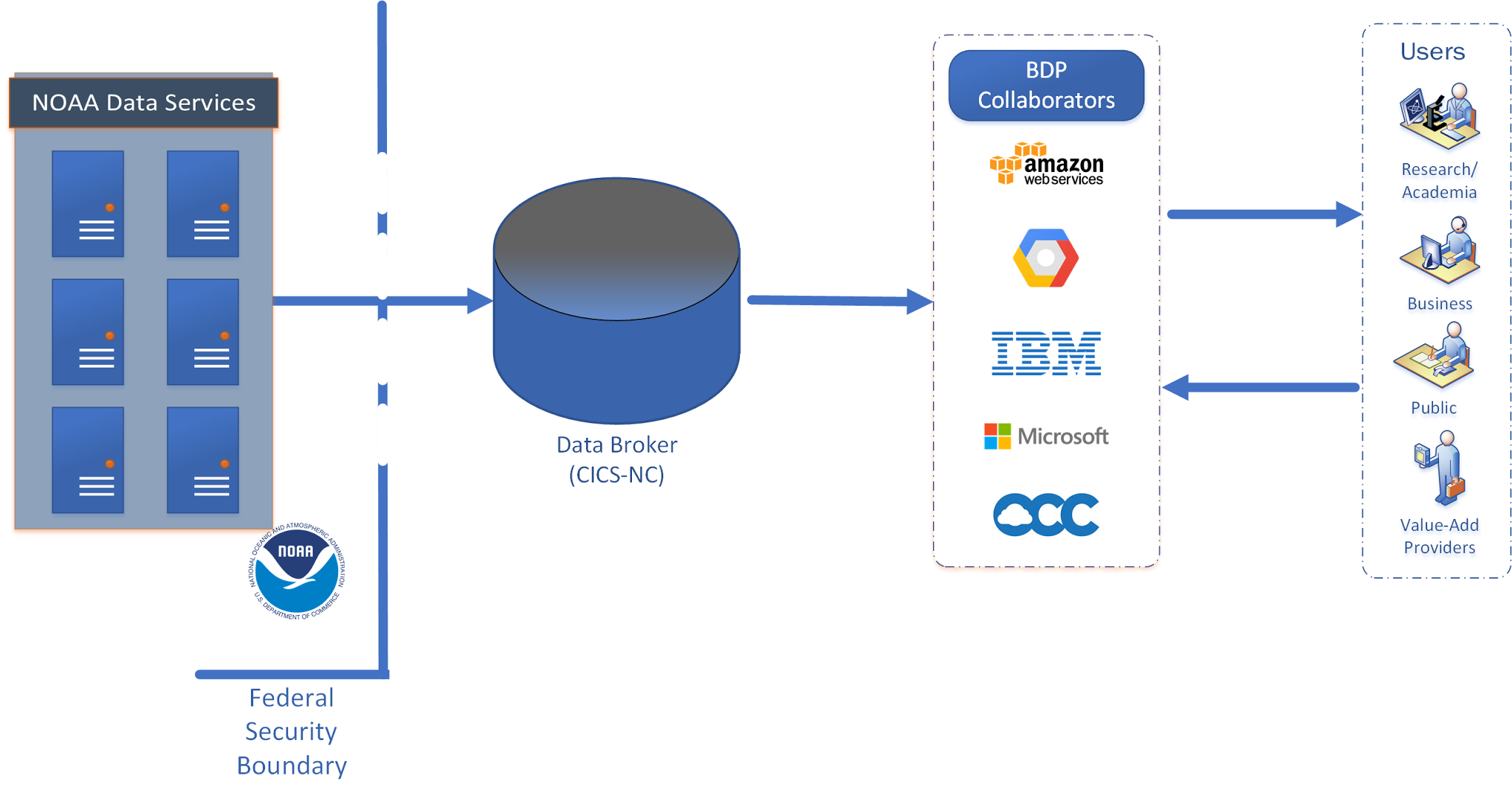 One-way transfer out of federal systems. Only a trusted user inside security boundary
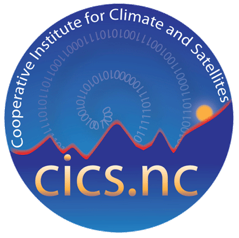 Distributing a single copy of data can support all users.
‹#›
[Speaker Notes: Improving NOAA's Cybersecurity Posture
Currently: Users access federal systems for distribution
Some mission-critical systems offer public access to data
External users have access inside federal security boundary

Potential: All data access occurs in non-federal system
Reallocate security assets and staffing to focus on mission-critical systems
Only verified trusted users granted access to federal systems]
Data Broker Study: 
Format Conversions
Pilot using Lambda functions converting GHCN-D granules from .gz to .csv: 
Exceptions due to limitations built into Lambda functions (exceeds memory limit), requiring cloud instance to convert for most
Datasets under discussion:
NetCDF images -> cloud optimized geotiff
GRIB/GRIB2 data matrices -> NetCDF or other formats
‹#›
[Speaker Notes: Examples of Data Broker explorations]
Dataset Maintenance
NWC requested that we remove a parameter from the historical NWM datasets
Pilot using AWS FARGATE launching 20 Docker containers with 
Python wrapper around the NCO (NCKS) tool
~26 hours to remove one parameter from ~75K objects
‹#›
[Speaker Notes: Example cloud-based data maintenance possible]
The Limiting Factor for Use of the Data
Use
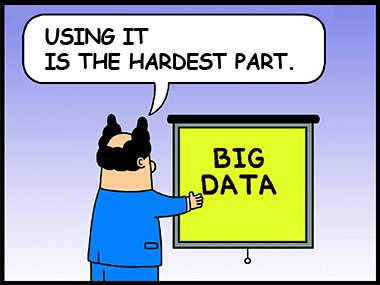 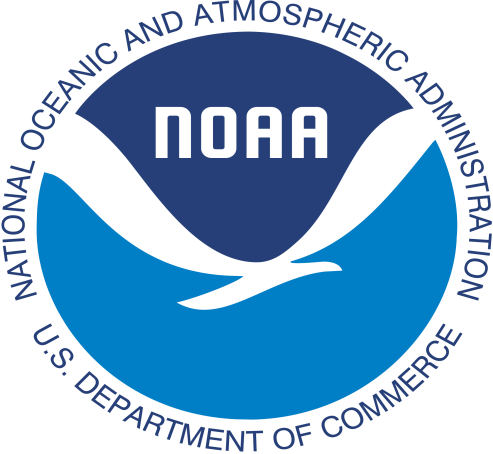 Cloud
Expertise
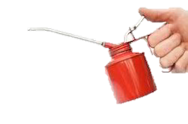 Open Data
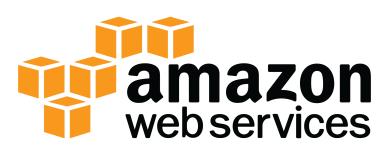 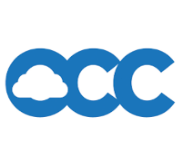 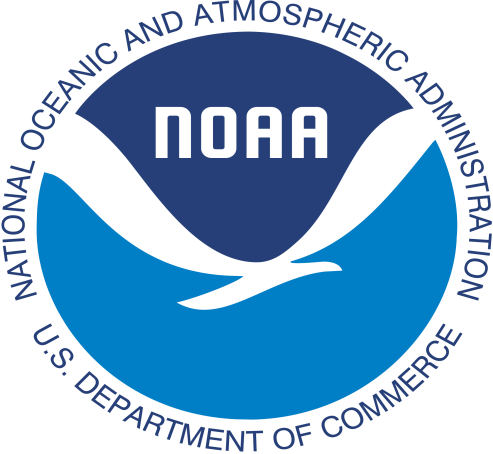 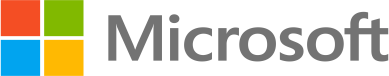 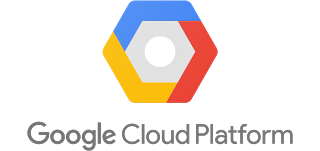 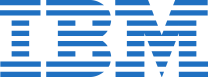 [Speaker Notes: Importance of NOAA Subject Matter Expertise (SMEs)]
Uses
Value Driven Ecosystem
Decision Support Tools
Cloud Platforms
Information Consumers
NOAA Data and Expertise
3rd Parties
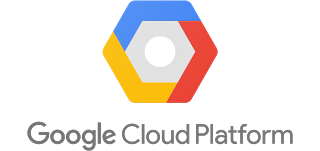 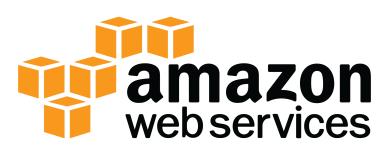 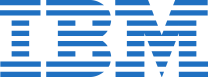 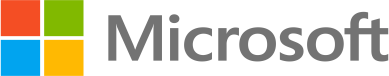 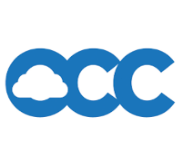 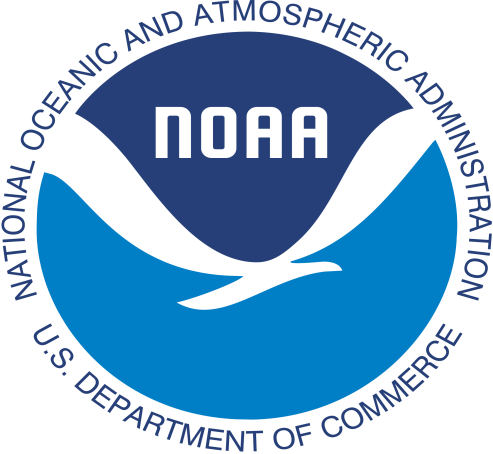 [Speaker Notes: NOAA data and expertise provide the foundation for a value-driven ecosystem.]
BDP Project Cadence
Personnel, Roles
BDP Project Cadence
Personnel, Roles
Weekly/bi-weekly/monthly, per collaborator
NOAA “data pitches” to collaborators
Communications/Scheduling/Documenting
Technical and non-technical NOAA liaison staff
BDP Advisory Board
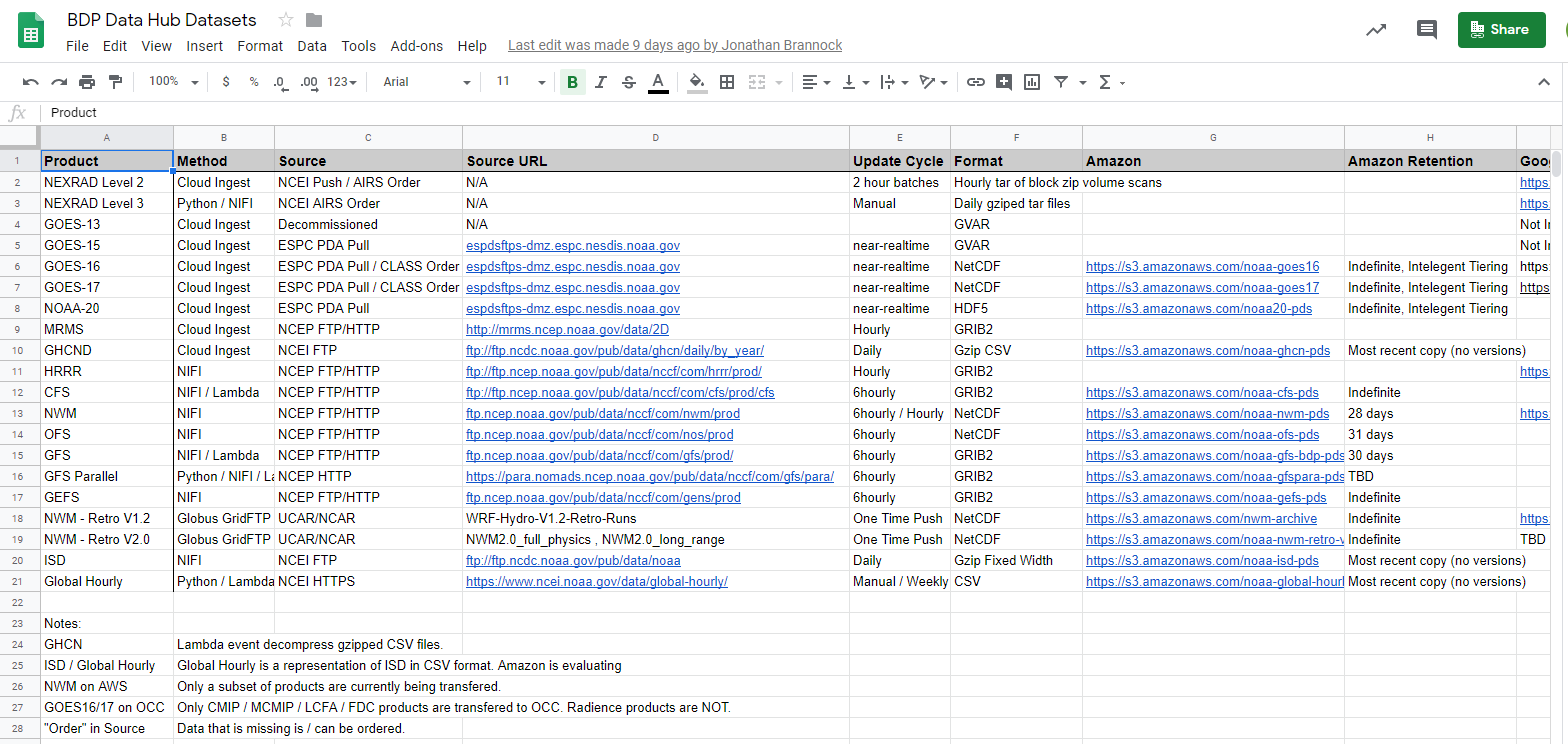 Data Usage Statistics 
STI, R2O Use Cases
Big Data Project 
Collaborators’ Data Offerings
AWS
https://aws.amazon.com/noaa-big-data/
Google Cloud Platform
https://cloud.google.com/bigquery/public-data/
https://explorer.earthengine.google.com/#index
IBM
https://noaa-crada.mybluemix.net/
Microsoft
https://azure.microsoft.com/en-us/services/open-datasets/catalog/nexrad-l2/
Open Commons Consortium
http://edc.occ-data.org/
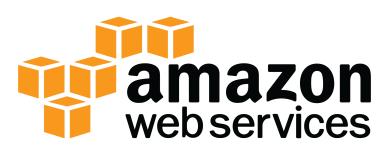 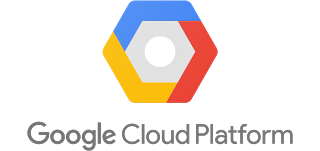 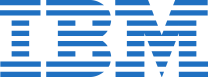 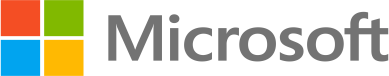 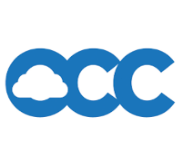 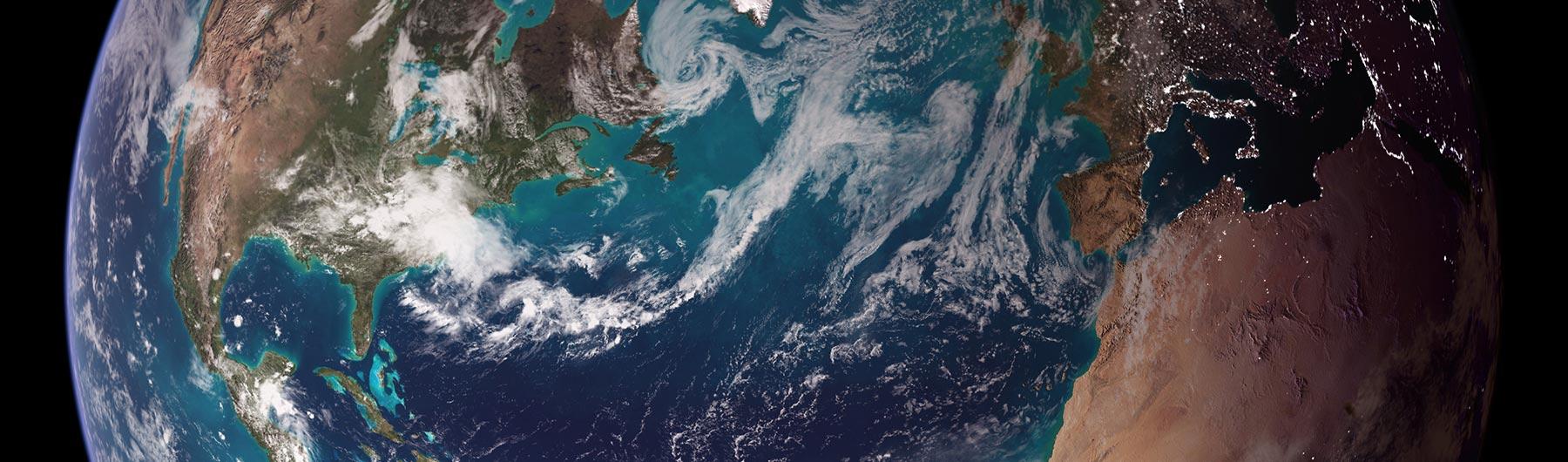 NOAA’s BIG DATA PROJECT USE CASES
This document contains several use cases the Big Data Project (BDP) team has learned about from communications with end users and the Collaborators of the project. It is not until this last year of the experimental phase of the project that the BDP team has learned more about the various ways individuals, researchers, startups, and companies of different sizes have been utilizing the data accessed through the project. The BDP also gleaned valuable information from RFI responses. The RFI was published on October 1st 2018 on the Federal Register with an objective of informing the future direction of the Big Data Partnership.  In that notice, NOAA indicated that it sought direct input and feedback from all users of the data on their experience accessing NOAA’s open data through one or more of the five BDP Collaborators’ cloud platforms.This document is a summary aimed at capturing the various use cases in greater detail, grouped by dataset.

References in this document to individuals, organizations, products, and services do not connote endorsement by NOAA or the Department of Commerce of such individuals, organizations, products, or services, or of their views.
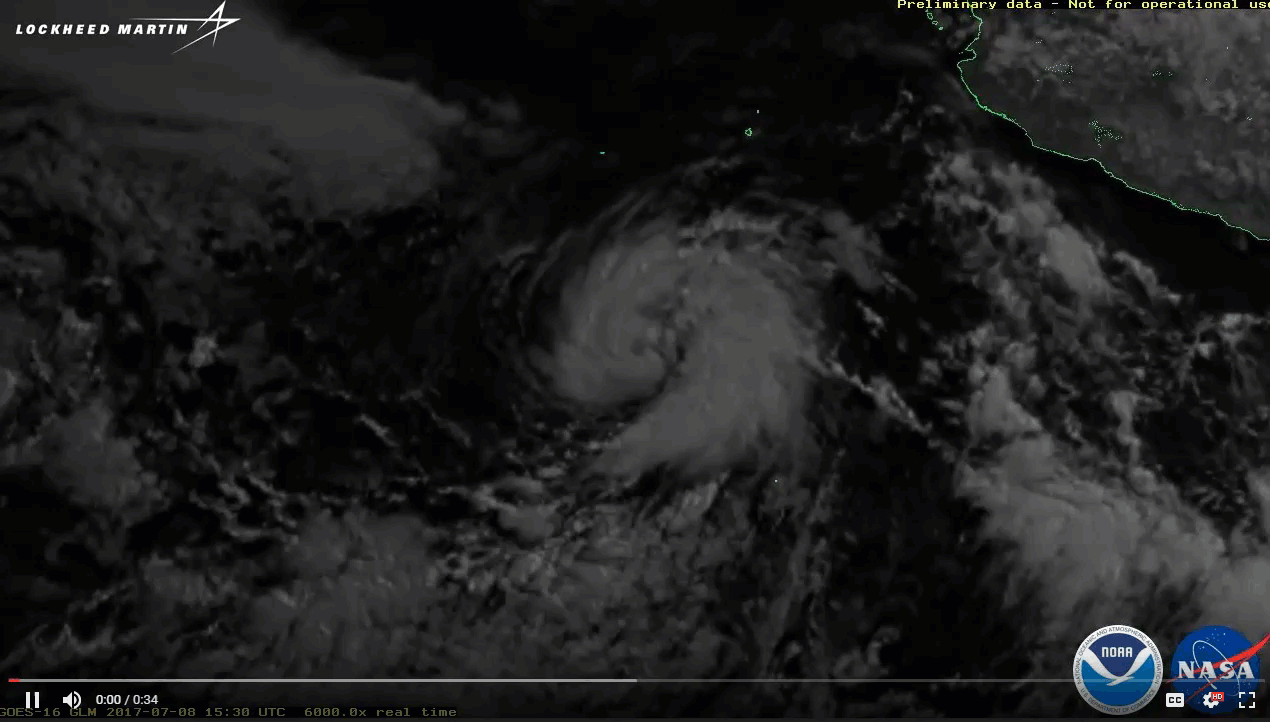 BDP and GOES-16
Overview of BDP Activity
Cooperative Institute for Climate and Satellites – North Carolina
Providing GOES-16 data from NOAA/NESDIS Ground System (PDA) to Collaborators.
1 source, 5 validated feeds to the CRADA Collaborators
Timing - As fast as they appear at NOAA/NESDIS distribution point
Latency - Single hop through CICS-NC systems, w/checksums
Impact - Minimal load on NOAA’s operational systems and networks
Observed additional latencies from CICS-NC transfer from NOAA Ground System to BDP Collaborator platforms
Maximum additional latency: 2 to 3 min (full disk ABI, Band 2)
Typical Range of additional latency: 4.5 to 5.5 seconds
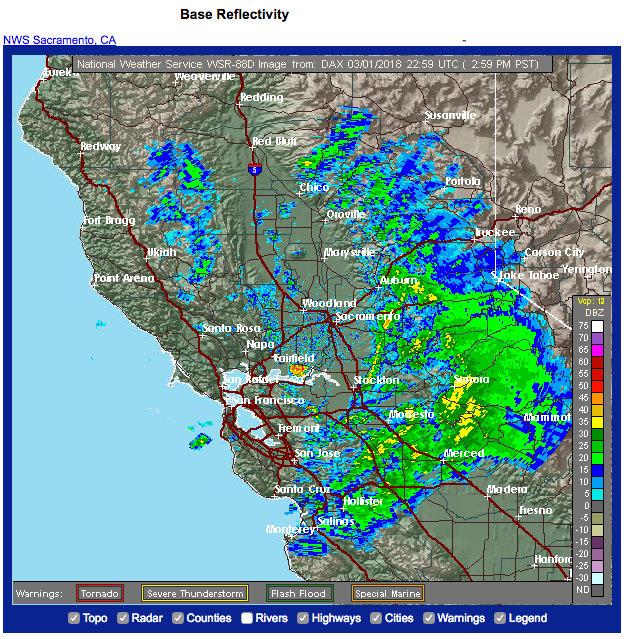 AWS and Weather Radar
Entire NEXRAD 88D Weather Radar Archive transferred to AWS, Google and OCC in Oct 2015 (~ 300TB, 20M files)
Following AWS service release:
Increased usage (2.3 times), 50% reduction on NOAA servers.
New uses – bird migration, mayfly studies
80% of NOAA NEXRAD data orders are now served by AWS.
(Ansari et al, 2017 BAMS)
Climate Data in Google BigQuery
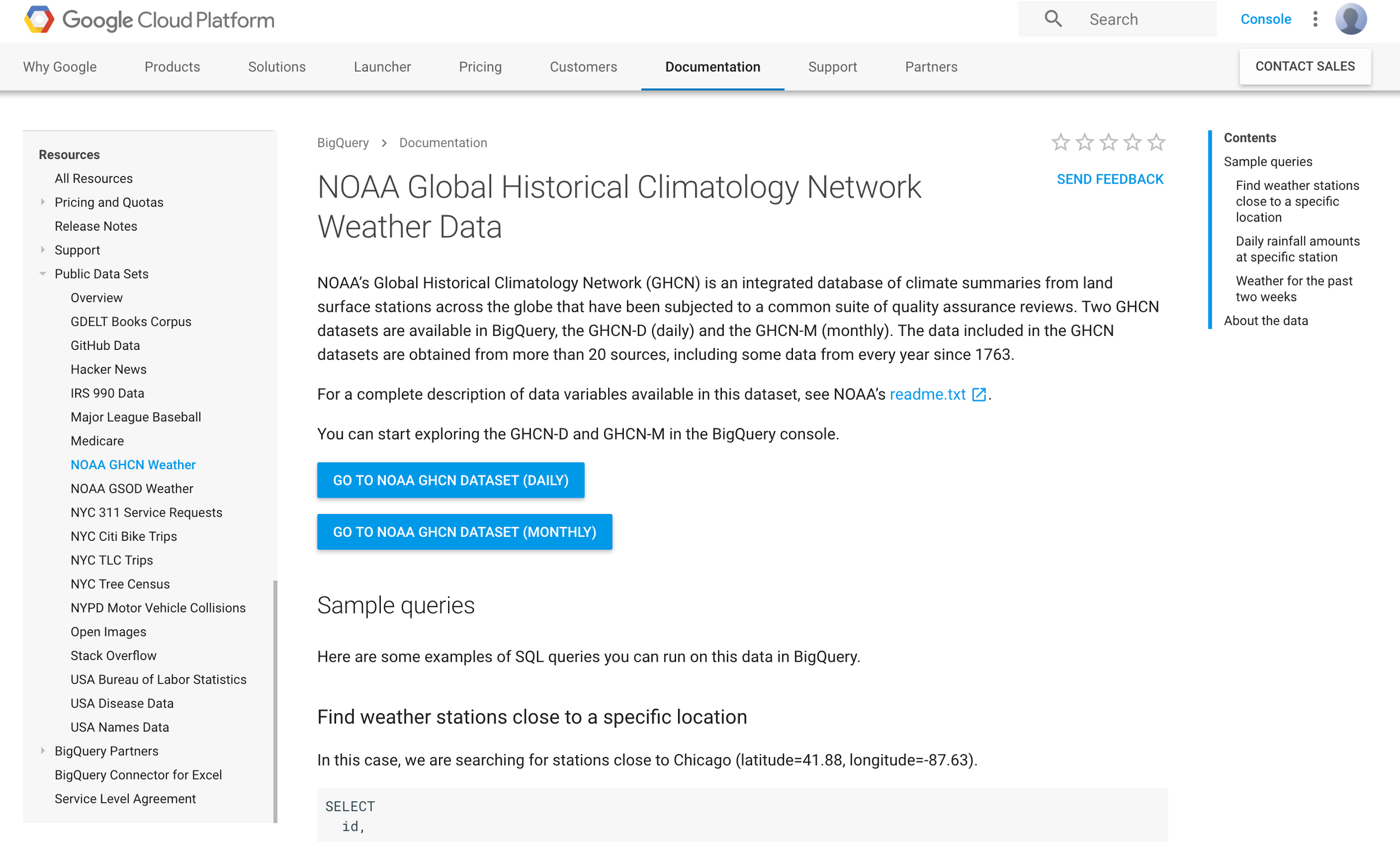 https://cloud.google.com/bigquery/public-data/noaa-ghcn
Images in Google Cloud Platform
GOES-16 (began July 2017)
National Water Model data
Weather and Climate model output
Climate data records
1.2 PBs of climate and weather data accessed through Google BigQuery, in 4 months
30-100x of NOAA deliveries in that time
OCC’s Environmental
Data Commons
http://edc.occ-data.org/
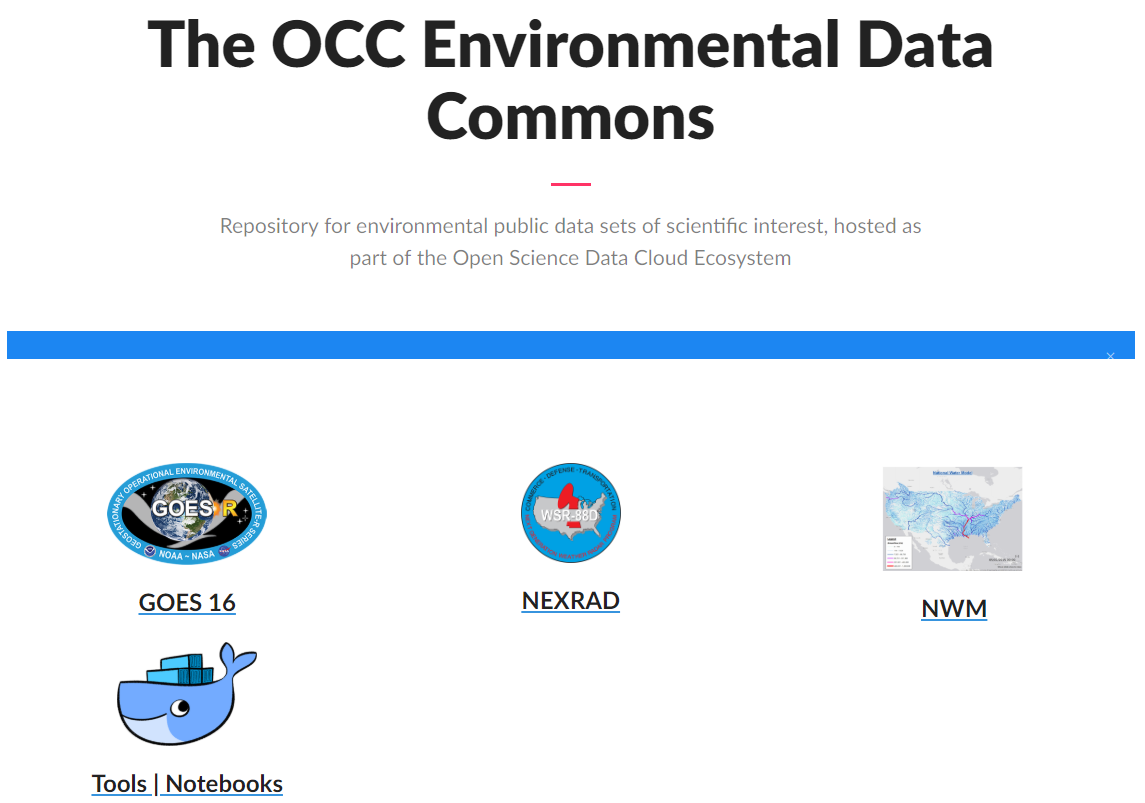 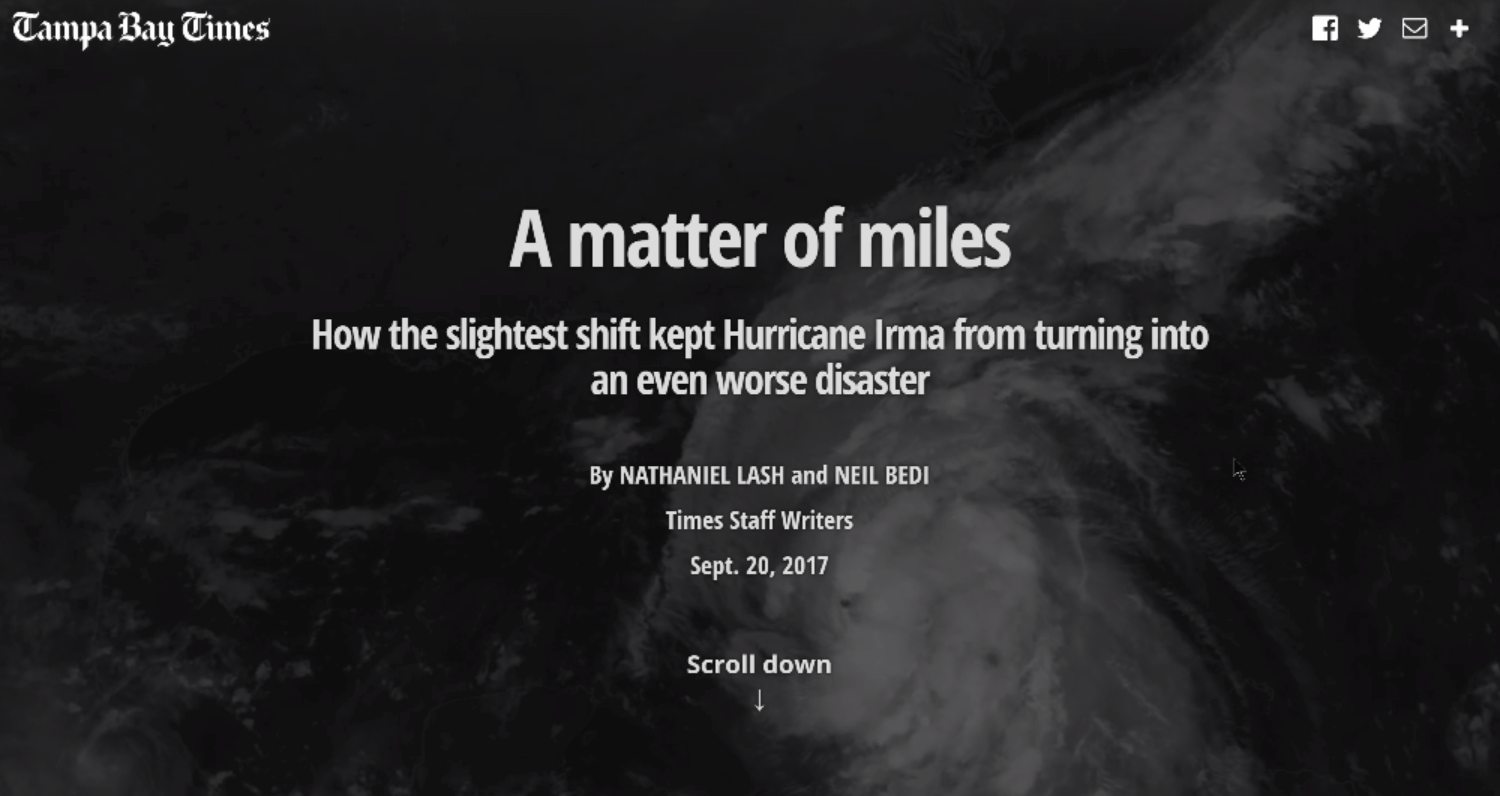 Ensuring Data Authenticity
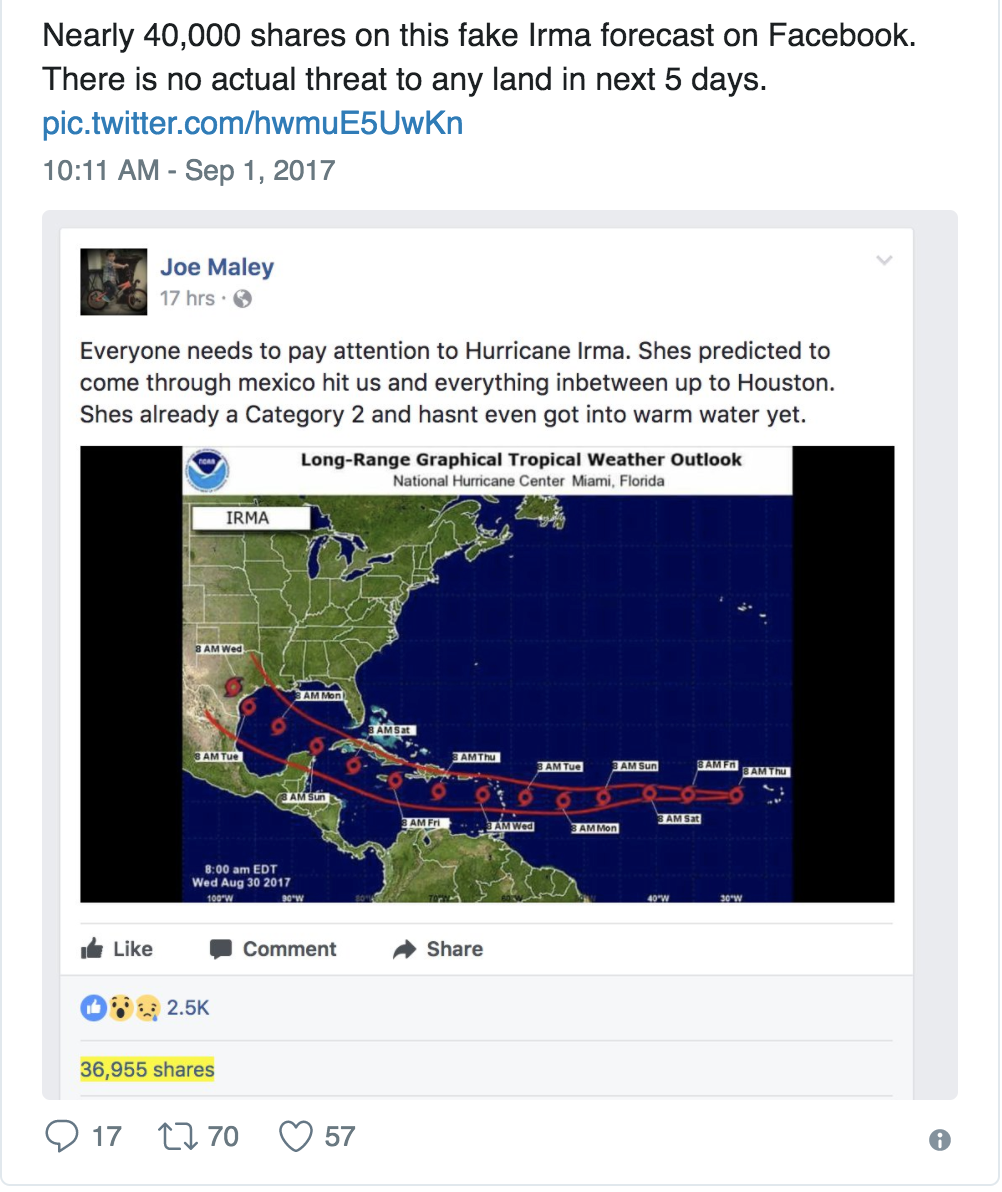 Users trust NOAA data they access from NOAA sites
What about outside NOAA? 
Collaborators’ sites? 
Example: Fake Irma forecast
Data Broker’s Usage Statistics Analysis (presented at Earth Science Information Partners (ESIP) meeting
BDP Data BrokerUpdate
Jonathan Brannock and Otis Brown 
CISESS / NCICS
NCSU
Broker Roles
Impedance matching with each side of the transfer, i.e., use appropriate protocols for each interaction
Transfer data from NOAA to Cloud partners
Resolve operational problems
Ensure data integrity 
Certify Cloud partner holdings
Add new datasets
Broker Operations
Inform Cloud partners of source data outages
Resolve source and/or destination outages
Resolve transmission errors
Maintain 24/7 operations with minimal data loss
Add new data sets as requested
Currently Brokered Datasets – ~5TB / day
Brokered Datasets (Continued)
Brokered Datasets Accession (Ranked)
Statistics are for the total BDP period of record for each data set
Accession Rates
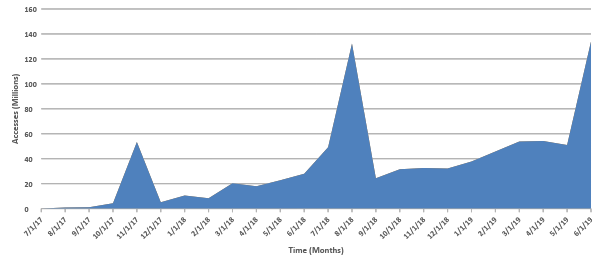 Statistics are for the BDP Brokered datasets
[Speaker Notes: Statistics are for the BDP brokered datasets]
Accession Rates - Volume
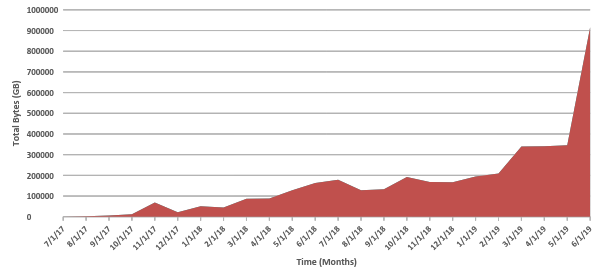 Trend is ~16.33 TB/Month increase (7/17 – 5/19)
~900 TB of GOES-16/17 accessed in 6/19
[Speaker Notes: Statistics are for the BDP brokered datasets
Current plateau is ~350TB]
BDP Terminology
BDP is “Big Data”
Volume – 	TB per day
Variety – 	NOAA environmental observations and model products
Velocity – 	Minimal latencies, in near-real time (secs – mins)
[Speaker Notes: BDP meets the 3 Vs criteria]
GOES-16 Data Statistics [AWS]
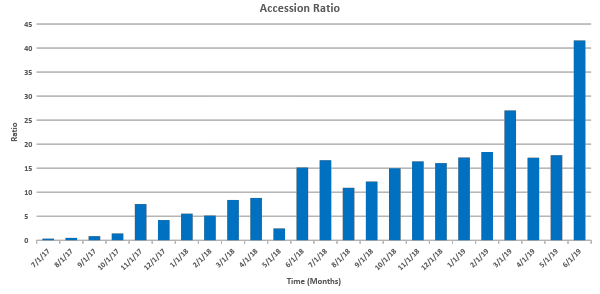 [Speaker Notes: Accession ratio -= Out/In
~doubled over the past year]
GOES-17 Data Statistics [AWS]
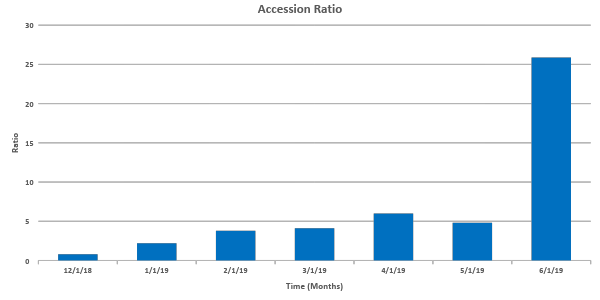 [Speaker Notes: Accession ratio -= Out/In]
GOES-16/17 Data Statistics [AWS]
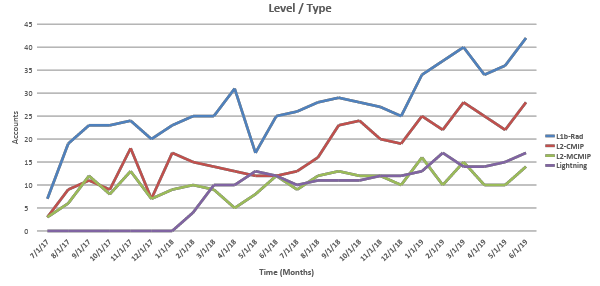 [Speaker Notes: By uniquely authenticated requestors
Binned by Level/type…]
GOES-16/17 Data Statistics [AWS]
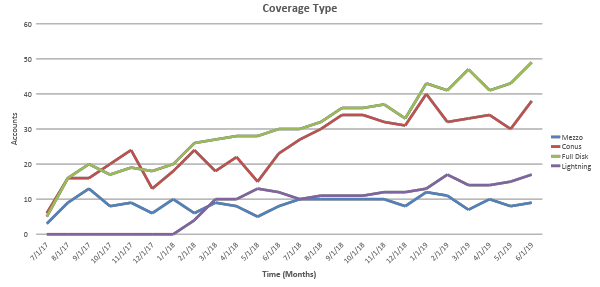 [Speaker Notes: By uniquely authenticated requestors
Binned by coverage type]
GOES-16/17 Access Statistics [AWS]
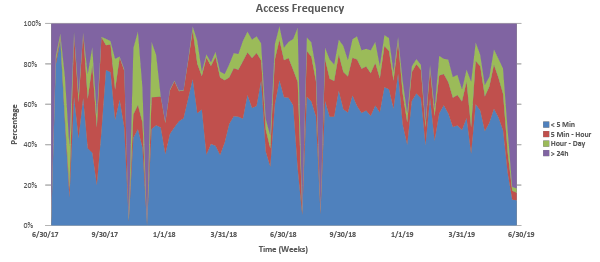 Age is the time from observation. Average frequencies are: ~50%, ~18%, ~8% and ~24%, respectively.
[Speaker Notes: Weekly access frequency for combined GOES-16/17 datasets. ~1/4 of the accesses are for data older than 24 hours]
GOES-16 Access Locations [AWS]
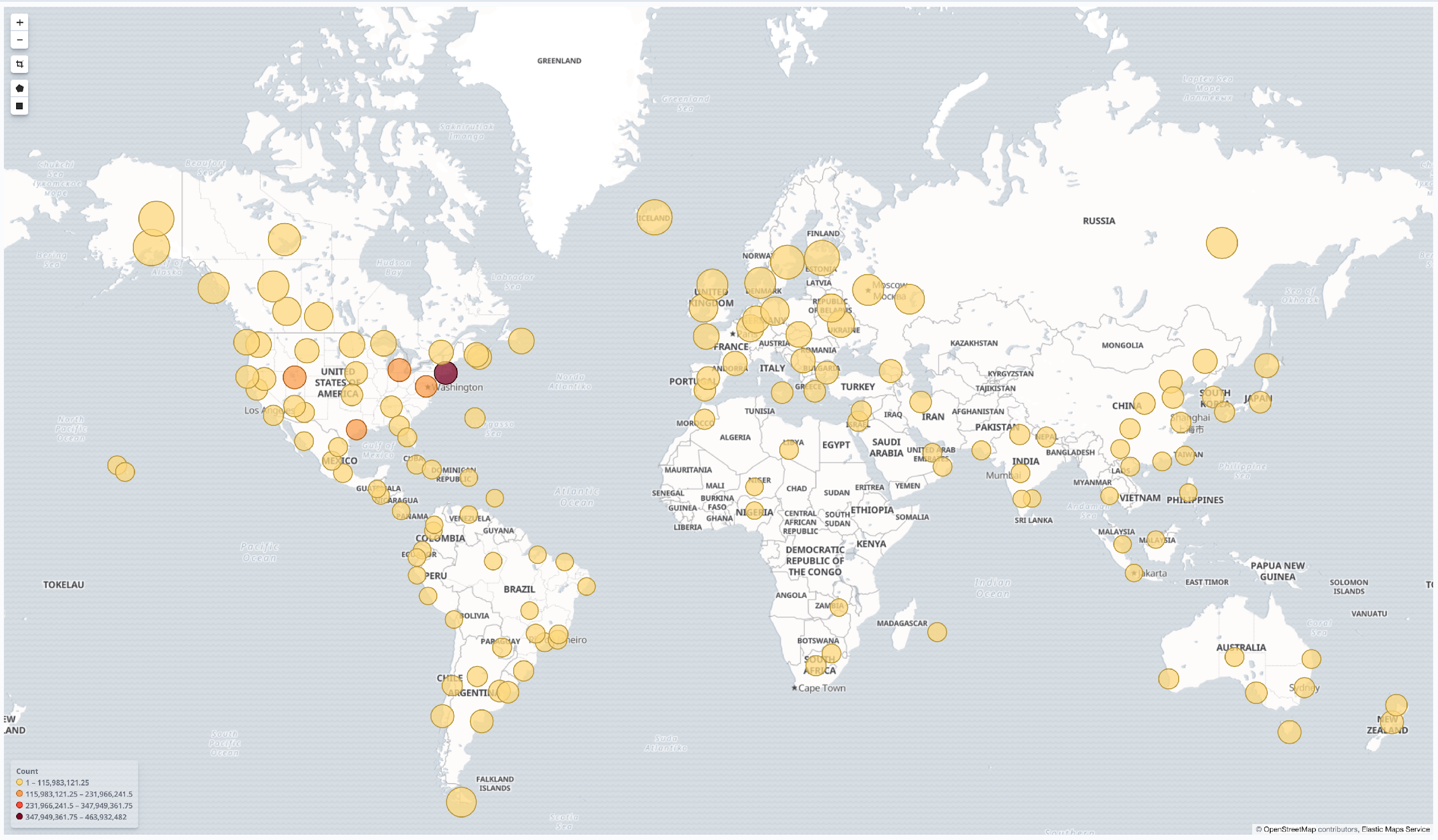 [Speaker Notes: Broad audience for GOES-16]
GHCNd Access Locations [AWS]
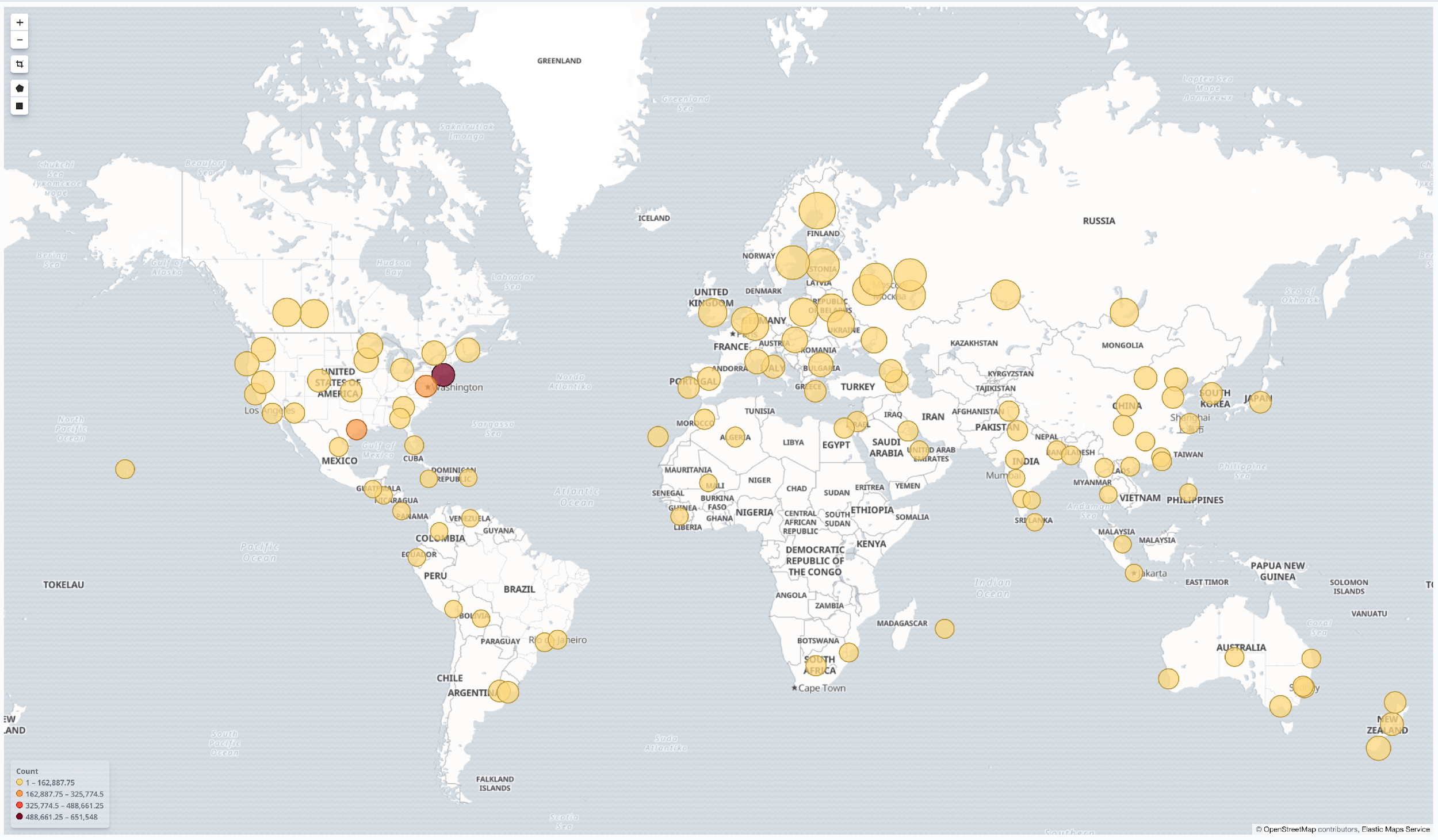 [Speaker Notes: Interesting consumption of GHCNd…global!]
Data on Cloud Platforms
STI/R2O Use Cases
AWS GHCN-D Blog Post
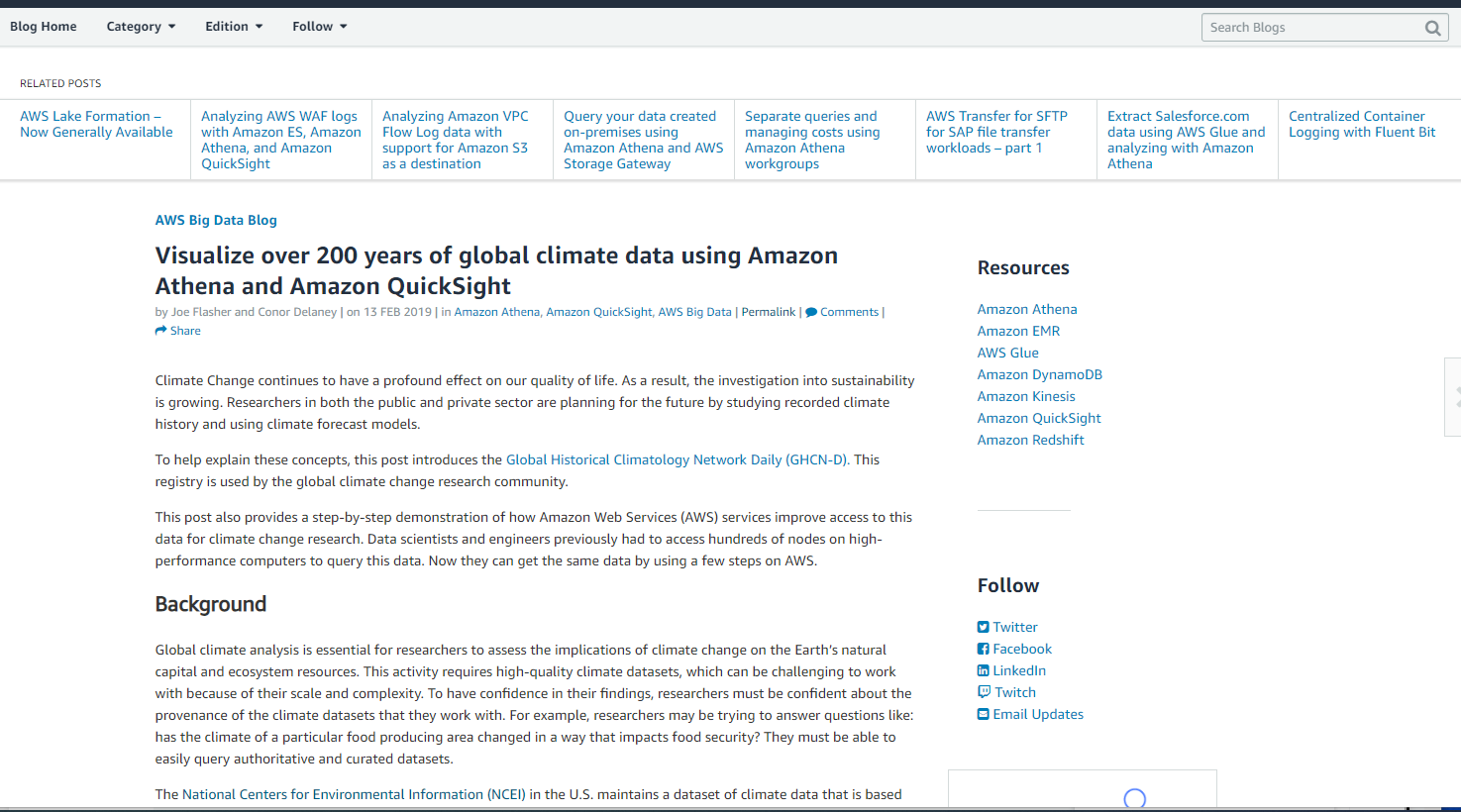 ESIP Presentation
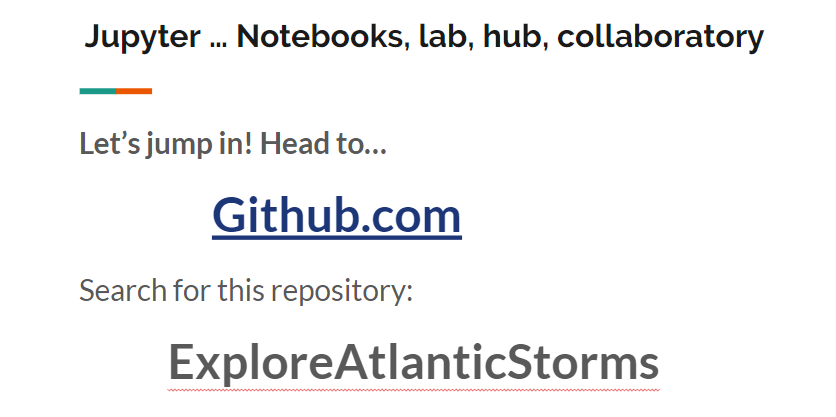 Results/Successes/Issues
Future?
Big Data Project Results
Technical Proof-of-Concept proven successful
Over 70 datasets are being served now via Collaborator services
Higher levels of service, increased volumes, new users
Lessons-learned documented; Collecting User stories 
Key Points
A Partnership based on NOAA public data access can work
Expertise is the scarce, valuable commodity in the relationship
NOAA must own data security & quality to secure value & brand
Opportunities that the Partnership aspect may provide
Grow & defend NOAA budgets with new advocates for NOAA data
Cost savings in data access infrastructure
Enhanced scale and reliability of services for NOAA data consumers
Big Data Project 
Detailed Successes
Over 70 datasets are being served now via Collaborators (weather radar data, historical weather data, GOES 16/17 satellite imagery, lightning observations (GLM and Vaisala aggregate), fisheries data, and a variety of computer model outputs including the NWM, GFS, CFSv2 and HRRR.
Collaborators interested in continuing partnership contractually, post-CRADA
Significant increases in data usage have been observed*
GOES accession rates 10-15x + the incoming data rate
130% increase in weather radar data use over previous years
50% reduction in access loads on the NOAA systems
80% of archive data orders now fulfilled on collaborators’ systems.
Collaborators have stated that access to NOAA’s expertise has been the most valuable
Integration of NOAA data into collaborators’ existing cloud-based access and analytical tools has driven the largest increases in data usage.
Activities/labor costs associated with data delivery from NOAA to cloud have been collapsed into a “data broker” role (NOAA’s Cooperative Institute (CICS/CISESS))--identified as a KEY function for the project.
Big Data Project
Issues/Next Steps/Future
Sustained operational phase?
Cloud services strategy ties, cyber-security (data broker)
Data authenticity (origin/quality); Data management (curation)
User profiles and usage statistics
Open and non-open data
Budget and Cost Recovery (dedicated, not detailees)

NOAA Implementation Strategy?
Request for Proposals issued April-May, 2019
Questions?
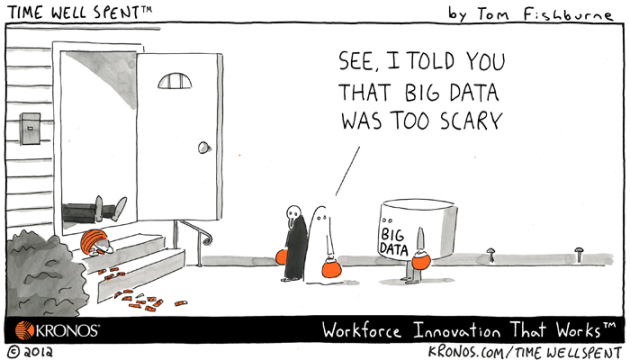 adrienne.simonson@noaa.gov

#NOAABigData


http://www.noaa.gov/big-data-project
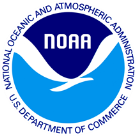 NOAA is seeking a Sustainable Partnership
Developed a Conceptual and Functional Framework
Achieved Line Office Concurrence
 Defining Implementation Options 
 Analyzing the User information available
 Gathering Use Cases
 Request For Information conducted October 2018
 Responses due October 22, 2018
Request for Proposals issued April-May, 2019